«Учитель- это звучит гордо!»
Учитель: Скворцова Наталия В.
Учитель-это вечное движениеИ рельсы не дающие свернуть.Учитель-это центр притяжения,        Он-факел, освещающий нам путь…                                                Галина Мячина
Жизненный путь учителей – это путь неустанного труда, совершенствования, стремления преданно служить народу, школе и детям.
Учительская династия  в МКОУ «Елбанская СОШ»  Легостаевых.Общий трудовой стаж в данной школе-97 лет.В этой семье профессия педагога стала призванием нескольких поколений. Все они очень любили и любят детей, передавали и передают им свои знания и умения. И дети отвечали и отвечают им тем же.
Учительская династия….
Строго и возвышенно звучат эти слова. Они подчеркивают благородство и мужество, талант и образованность людей, избравших своей профессией обучение и воспитание подрастающего поколения. Требовательное отношение к избранному пути, понимание своего долга, любовь к детям – все это отличает настоящего учителя по призванию, по велению сердца. Смело можно сказать, что учитель- это прежде всего призвание. И выбирать эту профессию стоит, если чувствуешь, что очень хочешь работать с детьми, передавать им свои знания и умения.
Основателлями династии учетелей семьи Легостаевых являются три родных сестры: Александра Гавриловна, Раиса Гавриловна, Валентина Гавриловна.
Александра Гавриловна Скворцова
Окончила  Барнаульский педагогический институт в 1964 году историко-филологический факультет. Проработала в школе 37 лет. Из них 17 лет была директором школы. Александра Гавриловна награждена двумя медалями: «За освоение целины», медалью «За доблестный труд».  Ей присвоены звания «Отличник народного просвещения РСФСР» и «Отличник народного просвещения СССР». В 2008 году удостоена звания «Почетный гражданин района». В течение трех лет портрет Скворцовой Александры Гавриловны  был помещен  на районной Доске почета.
Раиса Гавриловна Башкатова
Окончила Барнаульский педагогический институт факультет русского языка и литературы.  Проработала в школе 37 лет. Ее работа отмечена значком «Отличник народного просвещения», нагрудным знаком «Почетный работник общего образования Российской Федерации».
Наталия Владимировна Скворцова (сноха Александры Гавриловны)
После окончания Бийского педагогического института вернулась работать в родную школу. 24-й год работает в Елбанской школе учителем физики и информатики. В 2016 году за добросовестный труд награждена Грамотой  Министерства образования и науки Российской Федерации.
Екатерина Александровна Скворцова (сноха Наталии Владимировны)
С 2017 года в Елбанской школе начала свою педагогическую деятельность Екатерина Александровна в качестве учителя математики. По результатам первого года работы она награждена грамотой комитета по образованию. 
Екатерина Александровна не случайно попала работать в школу. Ее бабушка Бондарева Галина Петровна  отработала в Лазурской школе  Змеиногорского района 36 лет учителем математики, из них 30 лет была завучем, 6 лет директором школы. Мама  Бондарева Ирина Михайловна работает  в Михайловской школе  Третьяковского района 25 лет учителем физики и информатики.
В настоящее время в Елбанской школе работают  Наталия Владимировна и Екатерина Александровна.
Лавлинских Елена Григорьевна (дочь Александры Гавриловны)
Окончила в 1987 году факультет начальных классов Бийского педагогического института. Работает В Усть-Пристанской школе. Ее педагогический стаж-30 лет . Награждена краевой грамотой алтайского краевого законодательного собрания в честь юбилея школы
Саповатова Оксана Викторовна(дочь Раисы Гавриловны)
Окончила заочно БГПИ на факультете управления дошкольного и дополнительнного образования в 2016 году. Продолжает образование в магистратуре. Работает в детском саду города Барнаула . Педагогический стаж 5 лет. Поощрялась благодарностью Администрации Ленинского района. В 2017 году открыла свой частный детский сад.
Молодое поколение  идут по стопам своих предков,получают профессию педагога. Они закончили школу с медалью.
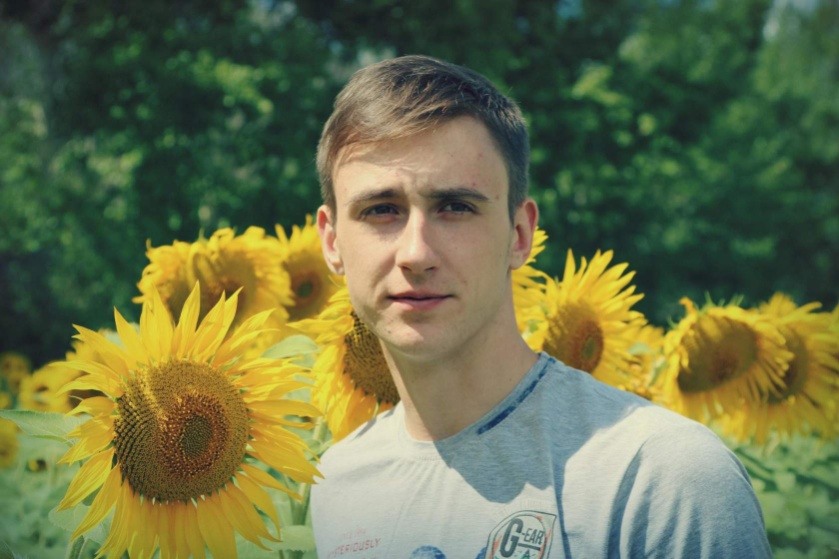 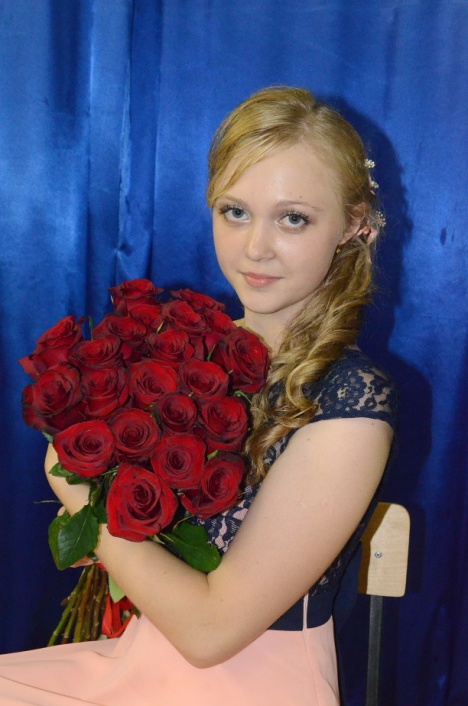 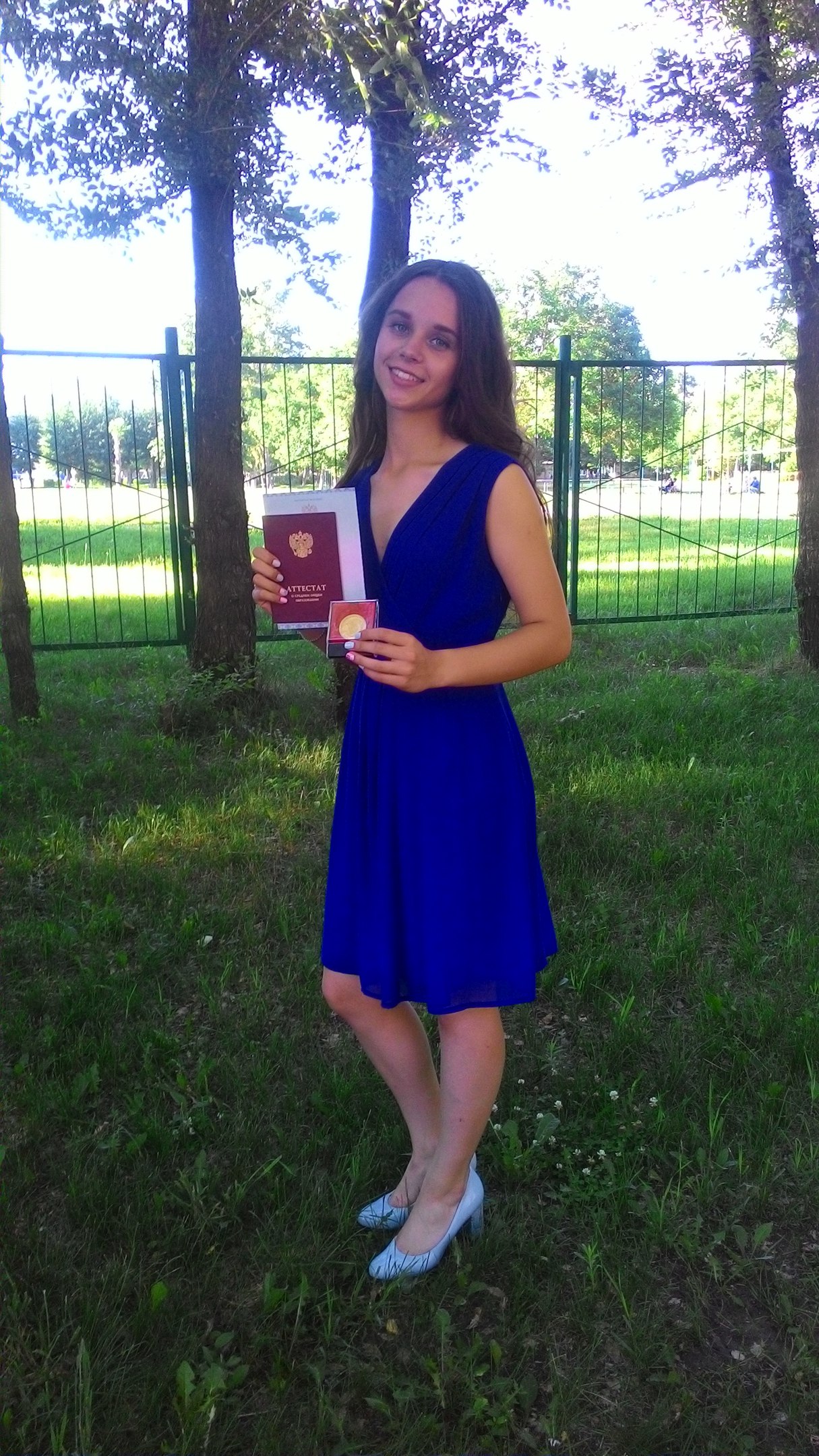 Общий трудовой стаж династии семьи Легостаевых насчитывает- 180 лет
«Учитель- это звучит гордо!»
Изучая династию данной семьи я с гордостью осознал, что учусь в школе, где они работают. Мне посчастливилось учиться у этих учителей, их уроки яркие, насыщенные, эмоциональные. Я тоже хочу учить детей и быть похожим на каждого из них.
« Сеять разумное, доброе, вечное…» Какая это замечательная работа- работа учителя !
(Выпускник школы Захаров Павел)
Учитель - какое это слово!Звучит, как звон колоколов в церкви.Учитель - это ведь святое!Он не таит от нас своей любви!